Инновационные здоровьесберегающие технологии (метод «БОС»)
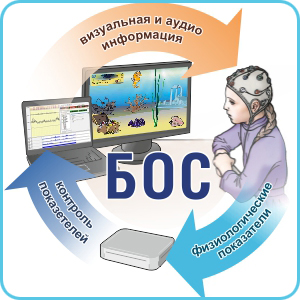 Выполнила: учитель-логопед
Нигиматзянова Алиса
Здоровьесберегающие образовательные технологии
- это психолого-педагогические технологии, программы, методы, которые направлены на воспитание у учащихся культуры здоровья, личностных качеств, способствующих его сохранению и укреплению, формирование представления о здоровье как ценности, мотивацию на ведение здорового образа жизни.
Метод биологической обратной связи (БОС)
Суть метода: современный высокоэффективный не медикаментозный метод, при котором пациенту с помощью специальной аппаратуры предоставляется информация о функционировании его органов и систем, в обычных условиях недоступная сознательному контролю.
Метод «БОС»
Новизна:
 внедрение новых здоровьесберегающих технологий в деятельность образовательных учреждений;
использование валеологических приемов для мотивации к здоровому образу жизни;
использование ИКТ для более  наглядной демонстрации преимущества  здорового образа жизни.
Эффективность:
 позволяет быстро при помощи современных компьютерных тренажеров обучить человека навыкам сохранения и укрепления здоровья.
Применение метода БОС на логопедических занятиях:
для закрепления навыка правильного дыхания;

 для коррекции нарушений голоса и речи;

 для обучения приёмам саморегуляции; 

 для развития, сохранения и укрепления здоровья;

 для развития внимания, повышения успеваемости.
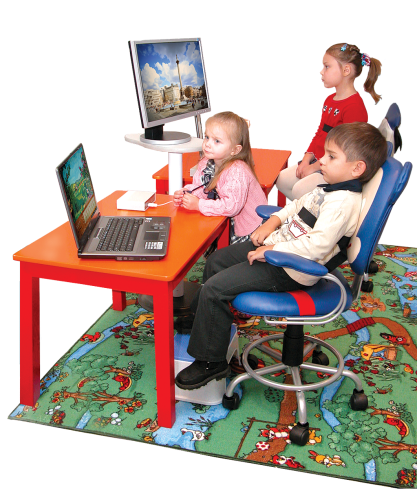 Комплекс состоит из аппаратной части и программного обеспечения
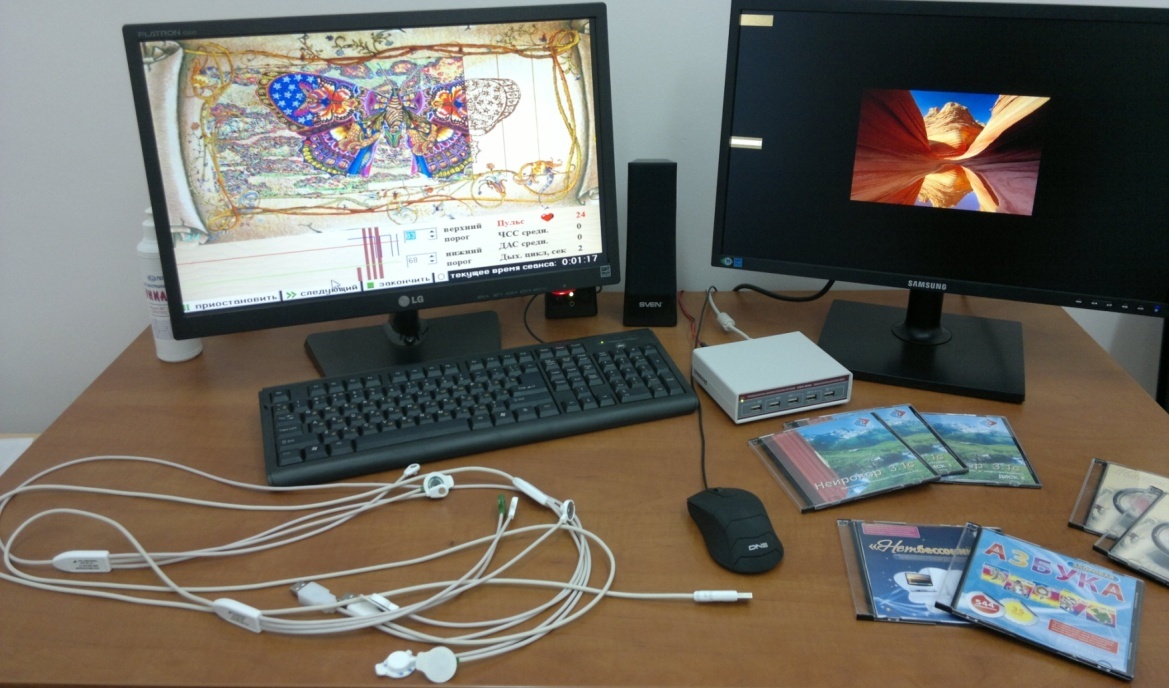 Описание метода «БОС»
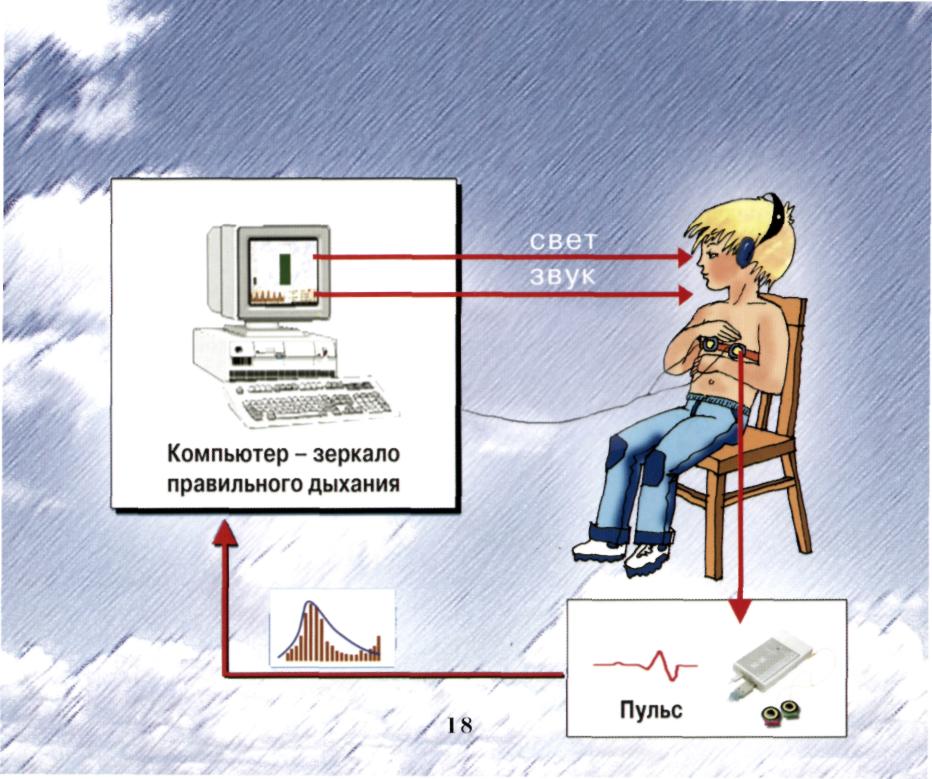 На каждом этапе работы используются занимательные сюжеты компьютерной программы:
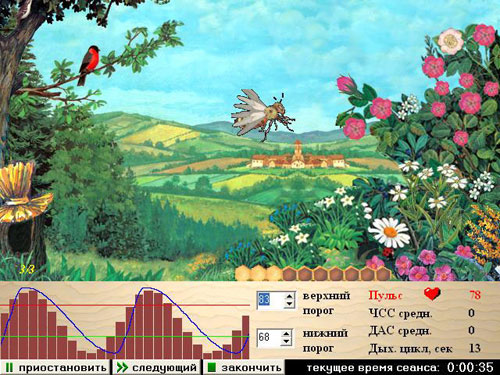 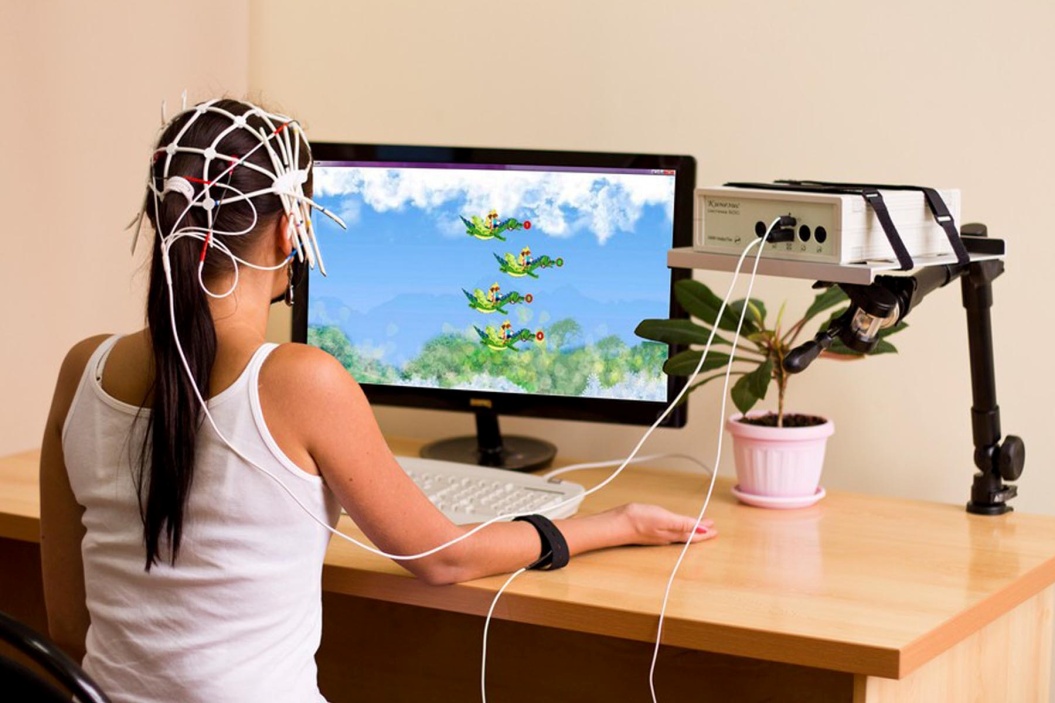 СПАСИБО ЗА ВНИМАНИЕ!